MÔN TOÁN
Bài: Tiết học đầu tiên
KHỞI ĐỘNG
KHÁM PHÁ
HƯỚNG DẪN SỬ DỤNG SÁCH
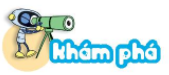 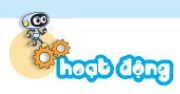 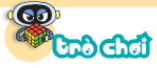 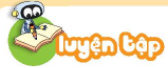 Số
>;<;=
Đ,S
GIỚI THIỆU SÁCH TOÁN 1
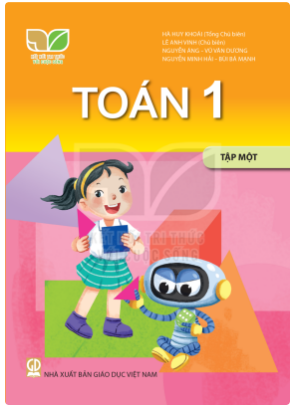 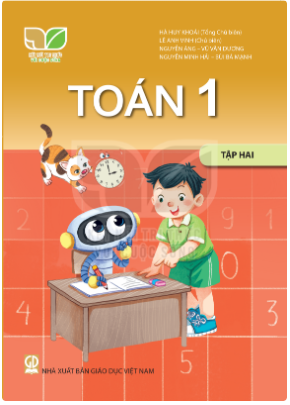 MỤC LỤC SÁCH(Trang 4-5)
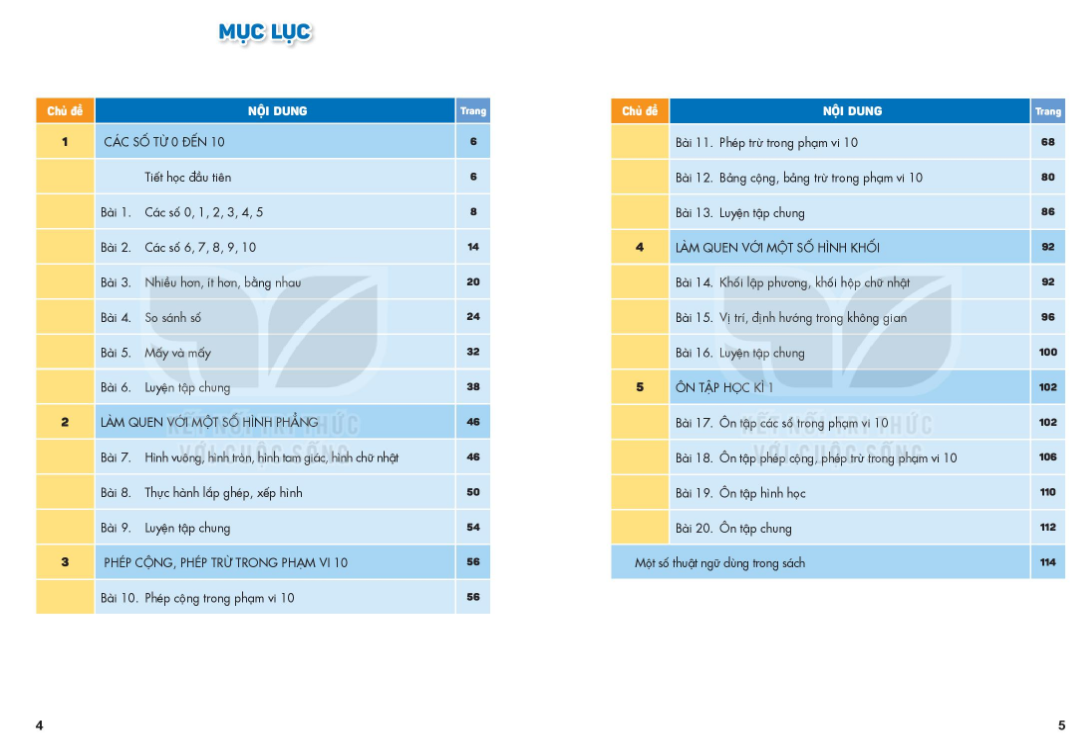 MỘT SỐ THUẬT NGỮ DÙNG TRONG SÁCH(T 114-115)
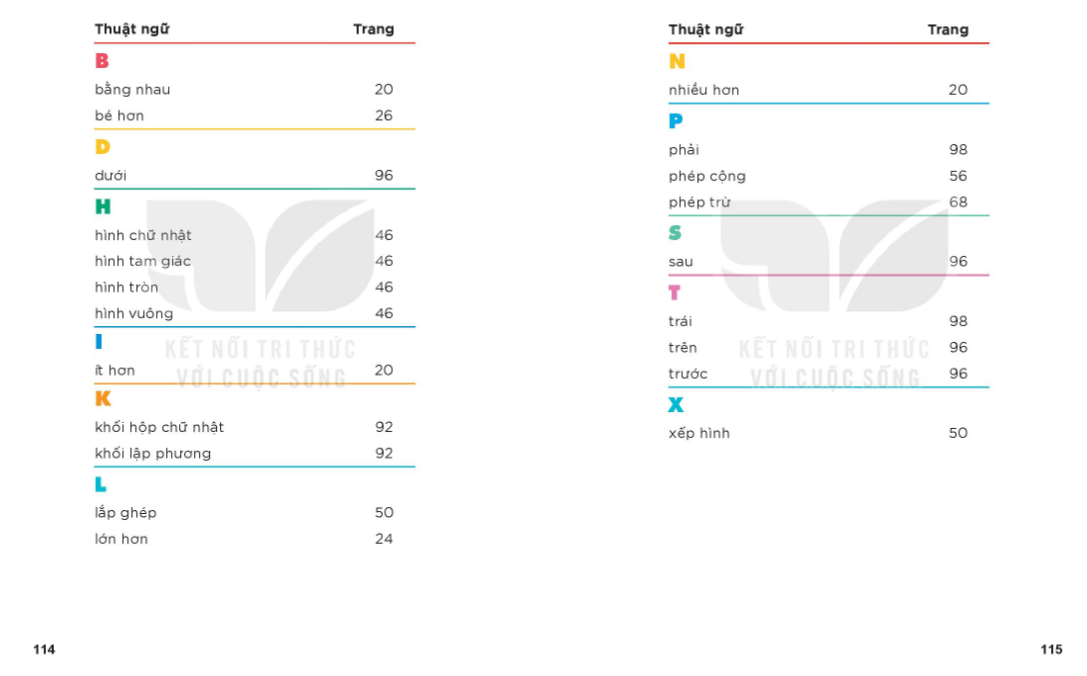 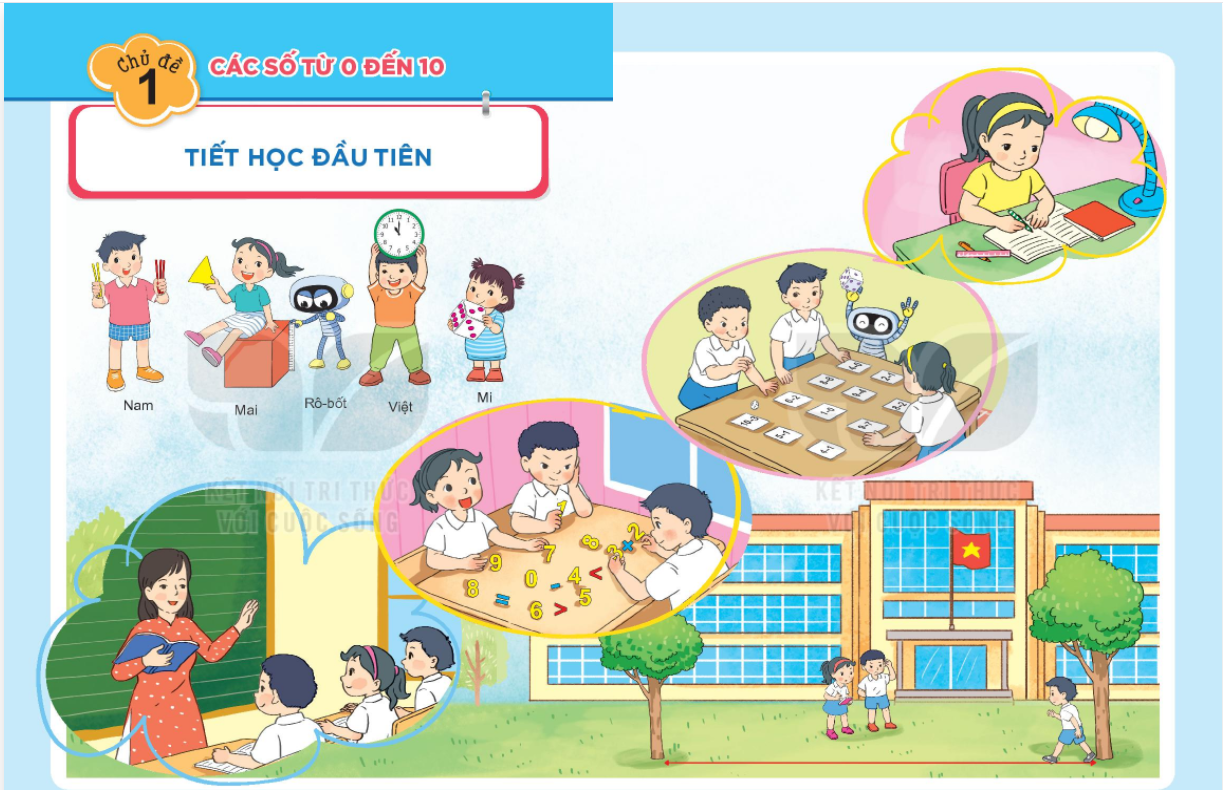 Các nhân vật trong sách giáo khoa Toán:
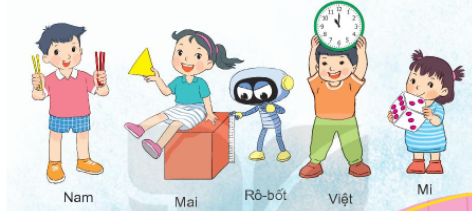 Rô-bốt
Mi
Nam
Việt
Mai
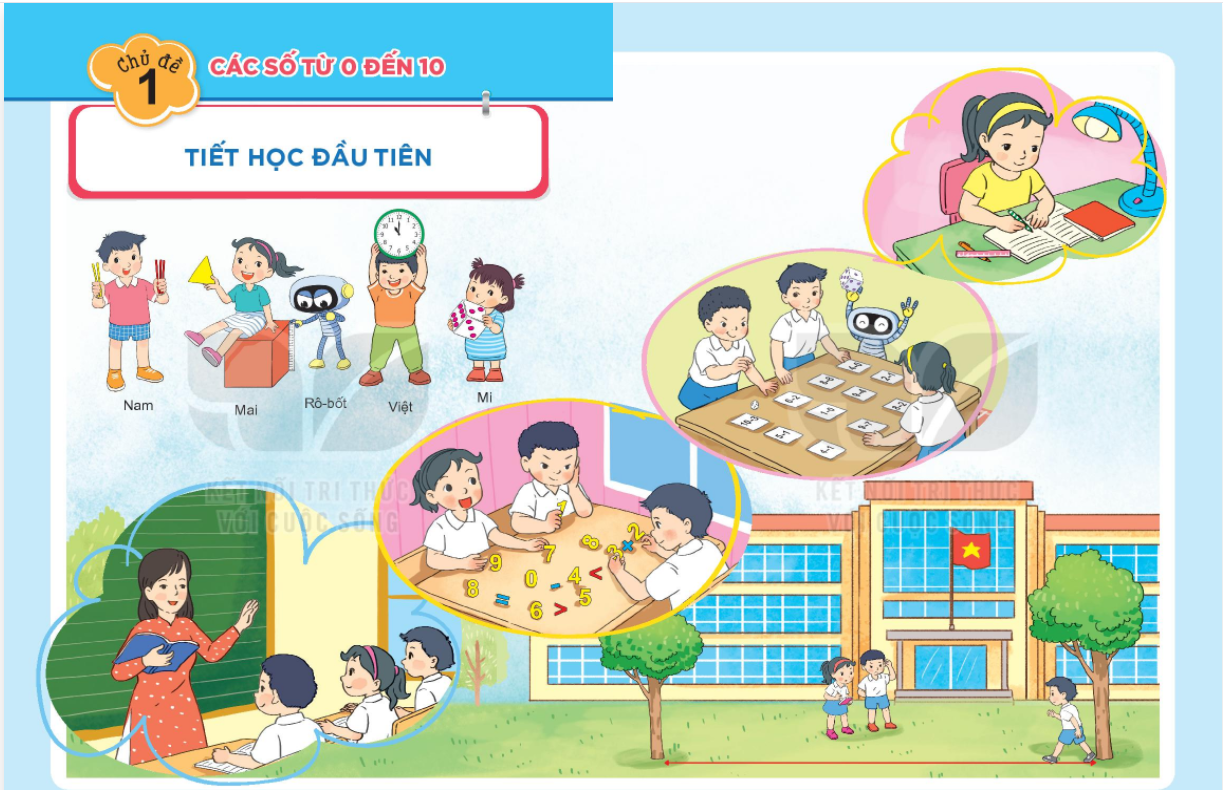 NGHỈ GIỮA GIỜ
Giới thiệu bộ đồ dùng Toán 1 của HS :
Chèn ảnh hộp đồ dùng HS
DẶN DÒ
- Về ôn lại bài
- Xem trước bài sau:
Các số 0, 1, 2, 3, 4, 5
XIN CHÂN THÀNH CẢM ƠN 
QUÝ THẦY CÔ GIÁO VÀ CÁC EM HỌC SINH!